2 классПрезентация на тему: « Сочетания  жи-ши, ча-ща, чу-щу»
Автор: учитель начальных классов 
Труфанова Л.В.
- Ребята, вы любите путешествовать? А на каком виде транспорта можно путешествовать?
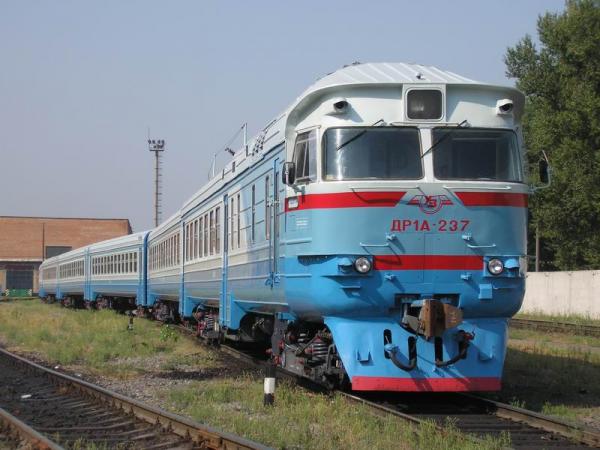 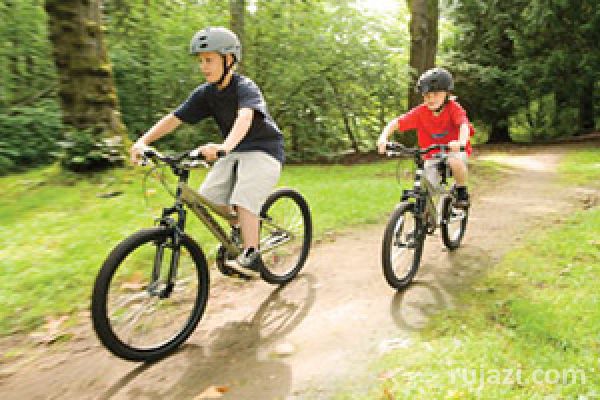 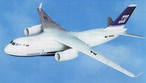 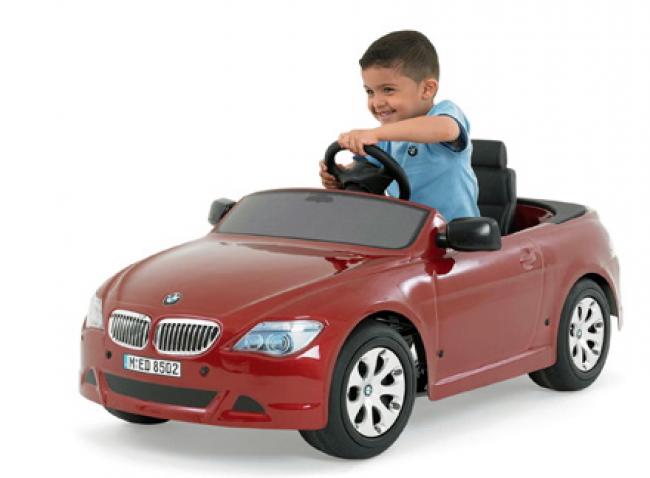 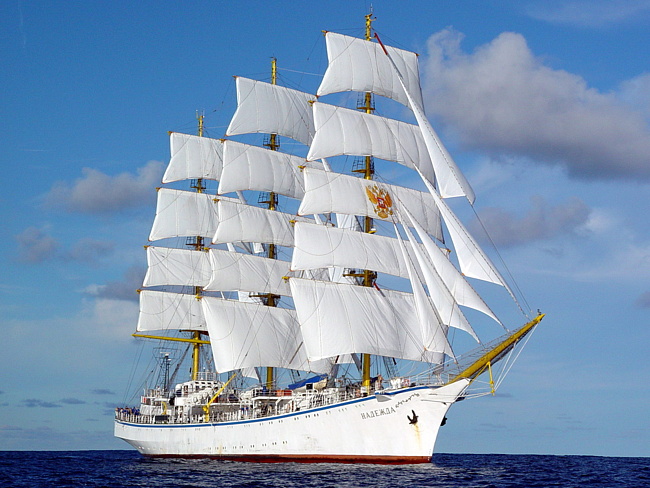 -Давайте все вместе отправимся в путешествиена веселом паровозике «Гудок».
Сегодня мы отправимся в страну сочетаний 
- жи – ши,
- ча – ща,
- чу – щу.
Станция «Чистописание»
Ж…               Ш …

Ч…                 Щ …

Ч…                 Щ …
И
И
А
А
У
У
Станция « Сочетания ЖИ-ШИ »
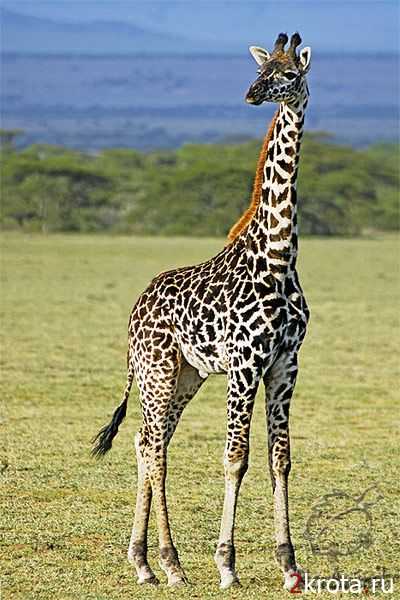 « жи»        «ши»
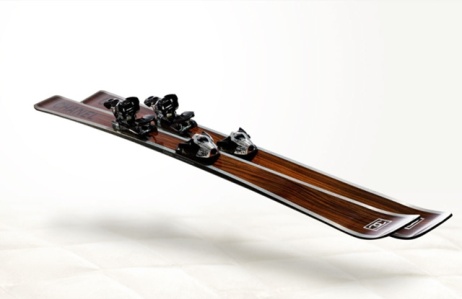 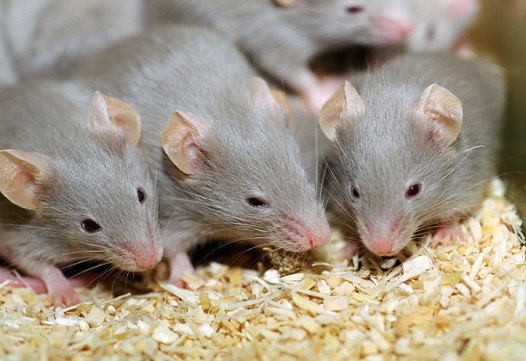 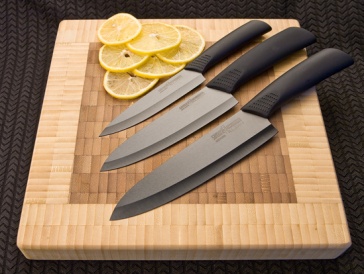 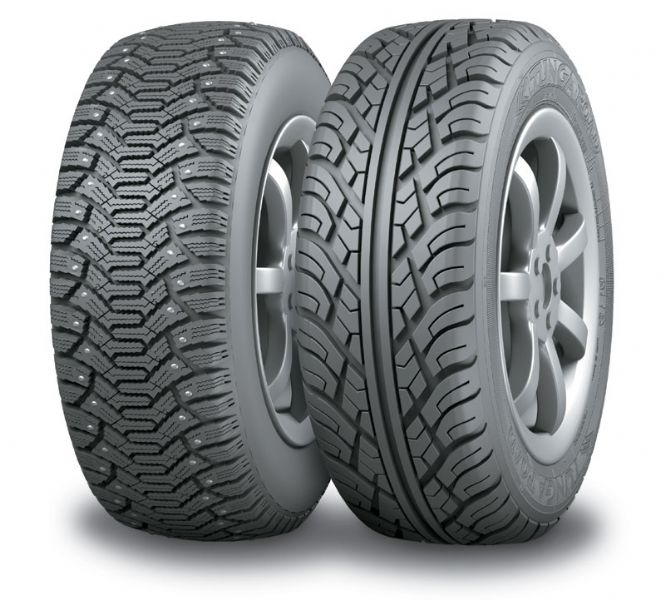 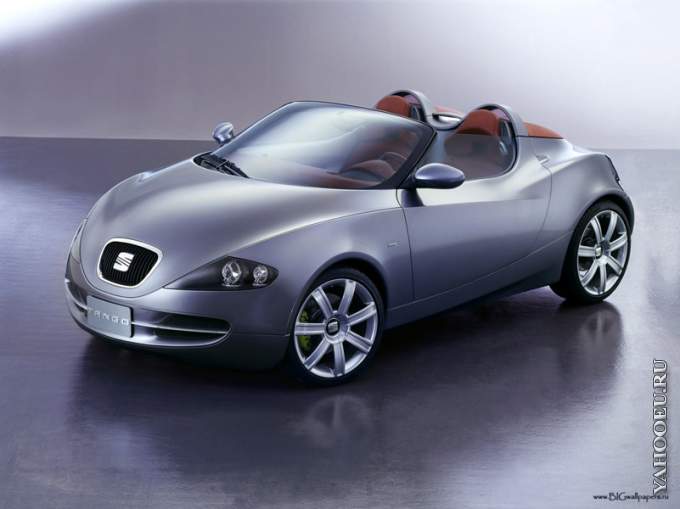 Вставьте пропущенные слоги жи или ши
малы…
е…
камы…
но…
ма…  ны
…вотные
ши
жи
ши
жи
ши
жи
Спишите, вставьте слог жи или ши
ши
Миша, Миша: не спе…  , Повнимательней пи…  !
Да потише на… май,Карандаш свой не сломай!
ши
жи
Станция « Сочетания ЧА - ЩА »Вставьте пропущенные слоги ча или ща
Зелёная ро…
Большая ту…
Красивая да…
Новая  …шка
Кислый   …вель
ща
ча
ча
ча
ща
Станция « Сочетания ЧУ - ЩУ »
«чу»              «щу»
чудо
щука
чугун
ворчун
чудак
ищу
пищу
Станция « Физминутка »
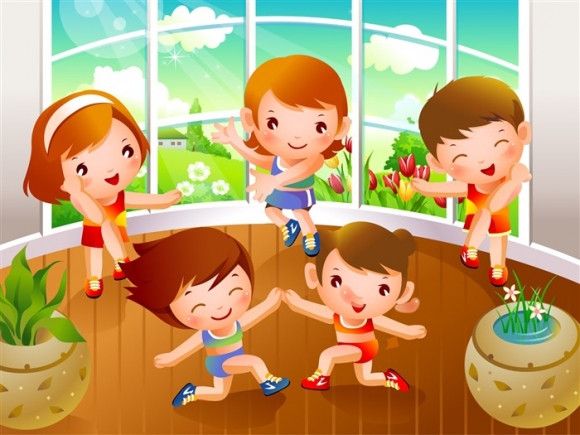 Станция « Сделай сам »Измените   слова по образцу, подчеркните  ча-ща.
молчит – молчат
  кричит  – …            рычит   – …            пищит   –  …              стучит –   …
кричат
рычат
пищат
стучат
МОЛОДЦЫ !!!
Саша –
Миша –
Анжелина –
Эвелина –
Настя –
Олеся –